Надзвичайні ситуації
Надзвичайна ситуація (НС) — порушення нормальних умов життя і діяльності людей наоб'єкті або території, спричинене аварією, катастрофою, стихійним лихом чи іншою небезпечною подією, яка призвела або може призвести до загибелі людей та значних матеріальних втрат.
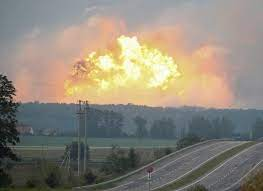 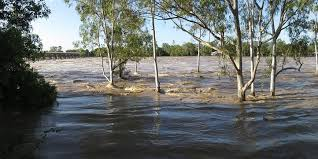 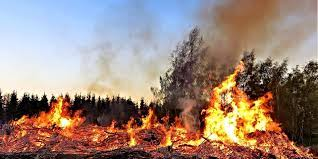 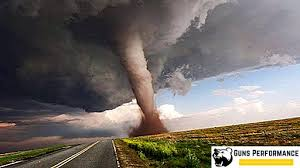 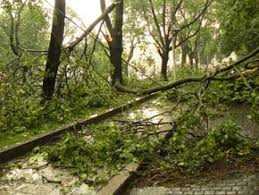 Зони радіоактивного зараження на сліді радіоактивної хмари 
після аварії на АЕС: 
1 - вісь сліду; L - довжина зони; b - ширина зони зараження.
Зона хімічного зараження
Game over